The Aquamen
Abdulrahman Alnebari
Shuaib Alshuaib
James Brooks
Nathan Servis
Biomimetic Fish
Background Presentation
Our Client: Dr. Alice C. Gibb
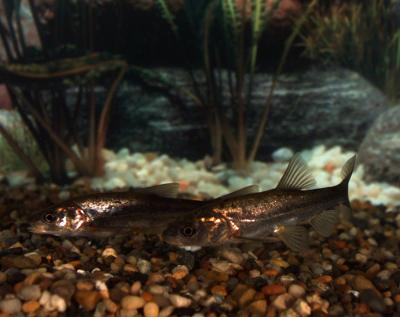 Gibb Lab, NAU, Wettaw Building
Interests are in Morphology and Physiology
Utilize high frame rate cameras to analyze motion in fish
Electromyography to analyze the sequence which muscle cells activate
Fig 1: Round Tail Chub - Gibb Lab
James Brooks
Background
Fish oscillate their bodies to force water into sand to bury themselves.
Build Test Equipment which can mimic the reactions needed to force water into sand-- a process called fluidization.
Adapt Test Equipment data into a remote-controlled biomimetic robotic-fish
Mechanisms which induce fluidization of substrate can be applied to:
Self-Burying Drones
Boat Anchors
Biomimetic Robotic-Fish
Test Equipment Goals:
Best shapes for rapid burial
Which substrates are too heavy for body size
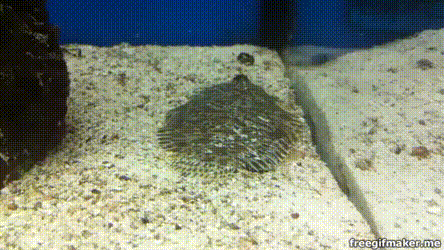 Fig 2 Flounder burying itself in sand [1]
James Brooks
Project Description
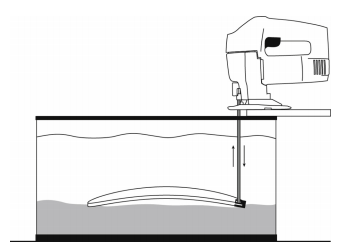 Stage 1 : Build Test Fixture
Measure amplitude and frequency of oscillations
Modular components to switch test parameters
High Visibility of Test Specimen
Fig 4: Undulation frequency affects burial performance in living and model flatfishes Amberle McKeea, Ian MacDonald, Stacy C. Farina, Adam P. Summers [2]
James Brooks
Project Description
Stage 2: Build Biomimetic Fish Prototype
Self-burying functionality
Controller to send signals
Computer to receive signals
Power Supply for systems
Motors to generate momentum
Mimics Fish
James Brooks
Benchmarking - Wave Generating
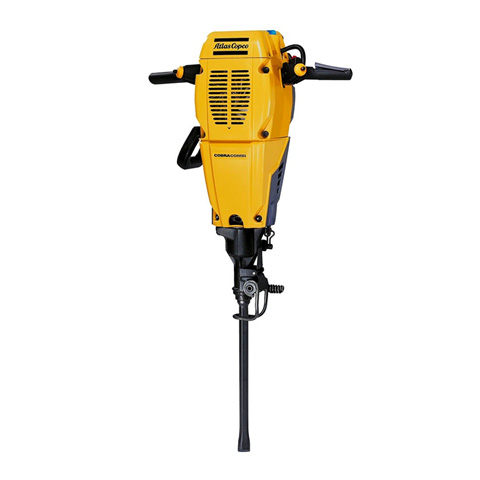 Wave Pool
Generates a wave that propagates small distances
Jack Hammer
Actuates to break up material
Figure 5 : Jack Hammer [3]
Nathan Servis
[Speaker Notes: Wave Pool great at generating waves under water using pressurized air and a device similar to an “accordian”]
Benchmarking - Fluidization
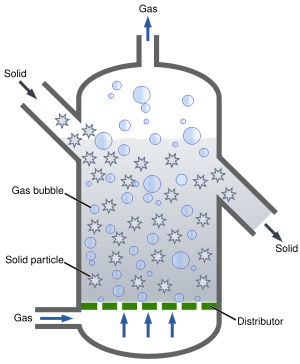 Fluidization Beds
Used to separate Materials, as well as use in Chemical reactors
Quick Sand
Figure 6: Fluidization Bed [4]
Nathan Servis
Background - Robotics
Cartesian Coordinate Robot
Device that moves in x and y coordinates (I.e. CNC and 3D printer)

Fish Robot
Autonomous fish that travels the oceans examining ph levels
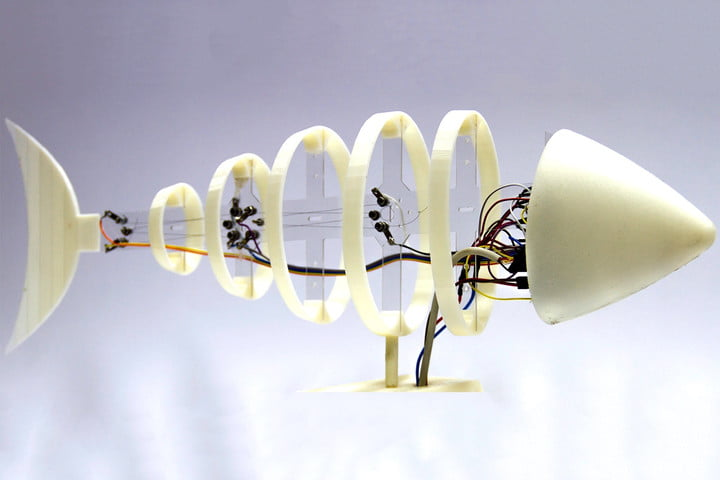 Figure 7 : Robotic fish, from the university of spain [5]
Nathan Servis
Customer Requirements (CR)
Actuator
Test subjects with different sizes & shapes
Generate different  oscillations
electronically controlled
Robotic Fish
Depth (1 ft)
Buries itself
Convert substrate into fluid
Biomimetic
Remote controlled
Water resistant
Varied amplitude & frequency 
Durability
Reliability
Shuiab Alshuaib
Engineering Requirements (ER) and QFD
Stress (MPa)
Lifespan (Years)
Voltage (V)
Buoyancy (N)
Oscillations (Hz)
Rotational Speed (rpm)
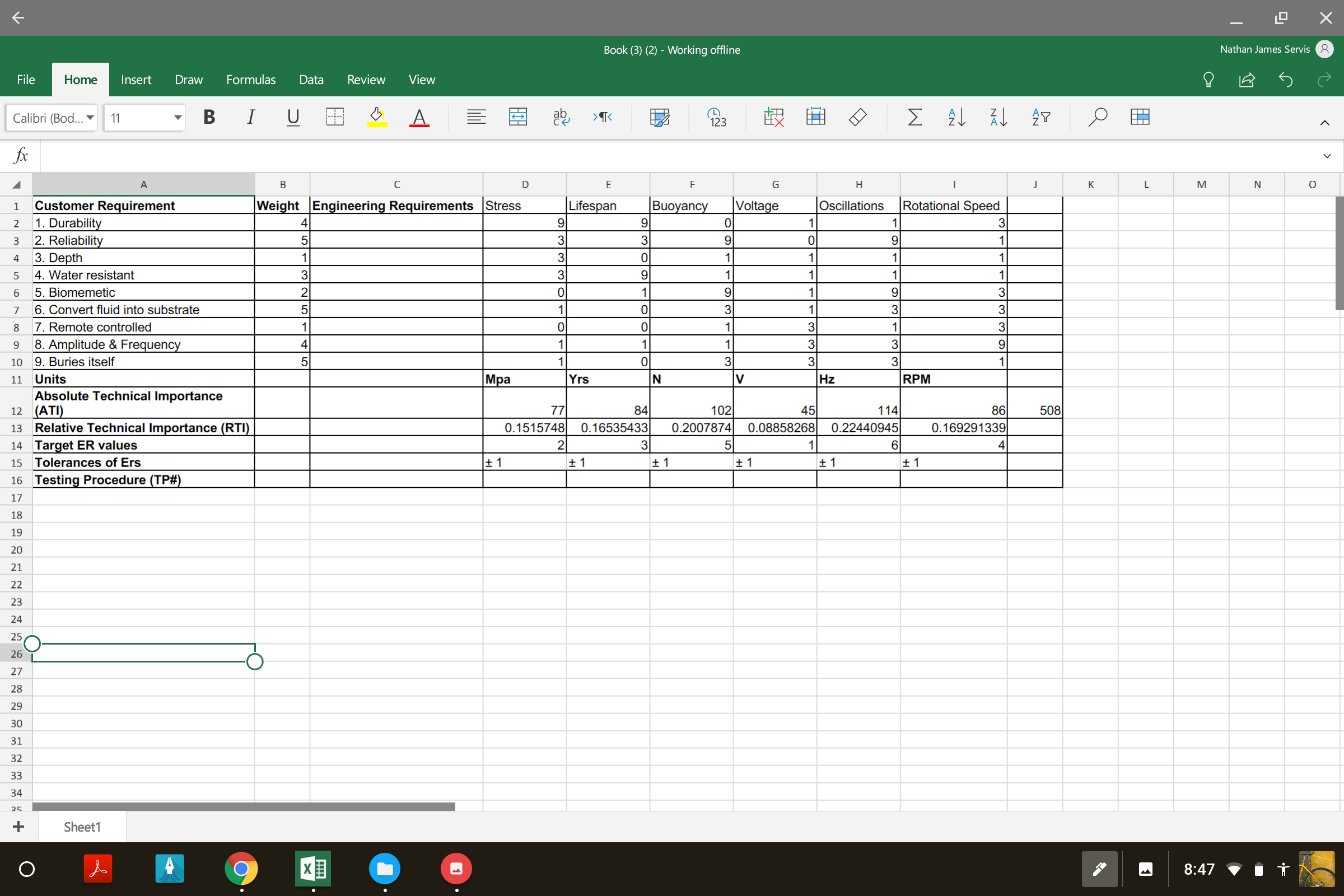 Table 1: QFD
Shuiab Alshuaib
Gantt Chart
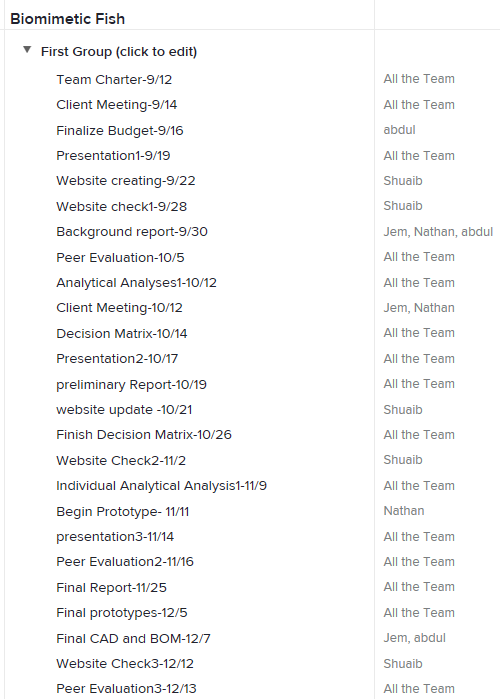 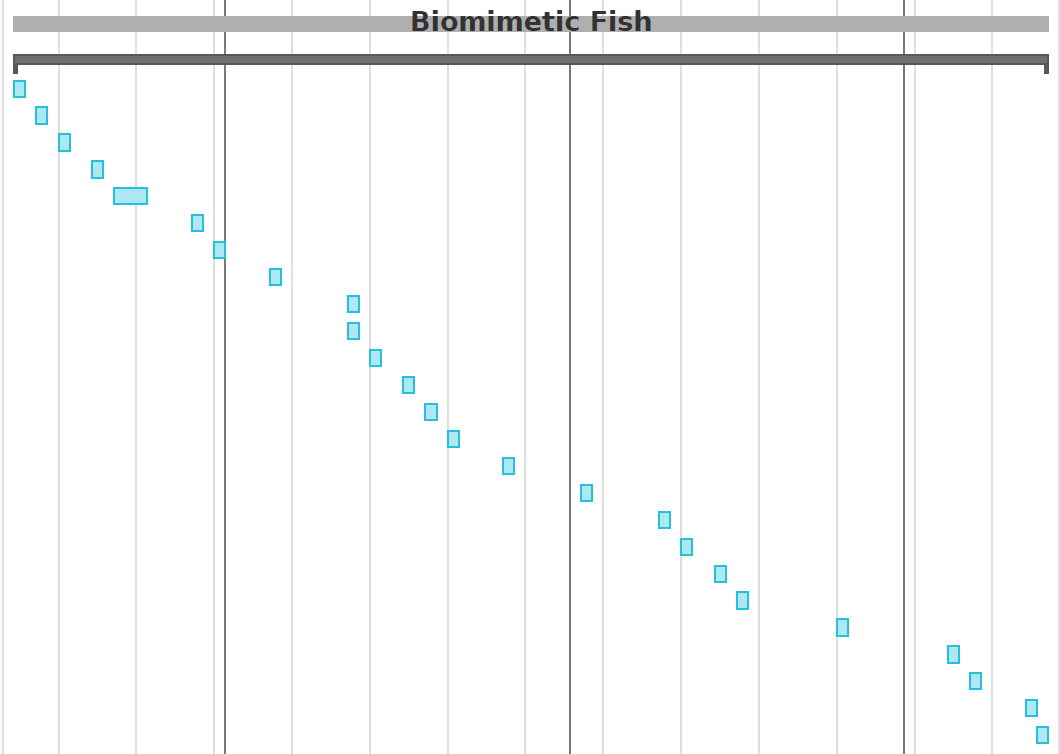 Abdulrahman Alnebari
Budget
The team has estimated the budget to be about $400
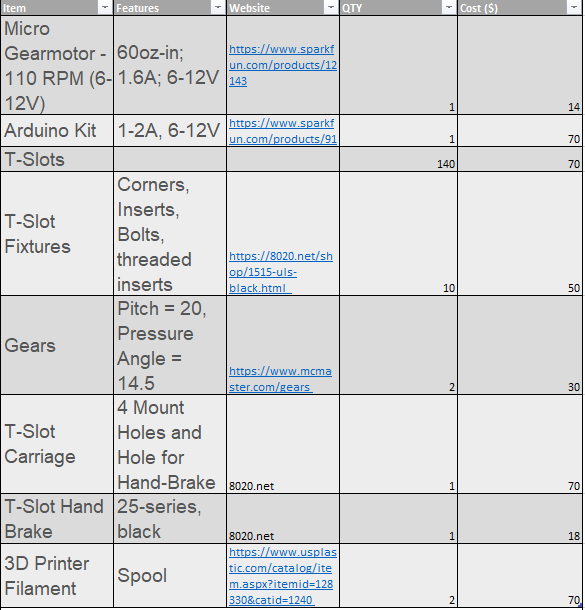 Table 2: Mock Budget
Abdulrahman Alnebari
References
A. Mckee, I. Macdonald, S. C. Farina, and A. P. Summers, “Undulation frequency affects burial performance in living and model flatfishes,” Zoology, vol. 119, no. 2, pp. 75–80, 2016.
Richmondreefer, YouTube, 05-Jun-2012. [Online]. Available: https://www.youtube.com/watch?v=0HDH9pox1j4. [Accessed: 19-Sep-2018].
Multiweb Pty Ltd, “PETROL JACKHAMMER #505755 | DEMOLITION > HAMMER > TOOLS HIRE EXPRESS,” Hire Express. [Online]. Available: https://www.hireexpress.com.au/product.view&pid=1801. [Accessed: 19-Sep-2018].
“Fluidized bed reactor,” Wikipedia, 26-Jan-2018. [Online]. Available: https://en.wikipedia.org/wiki/Fluidized_bed_reactor#/media/File:Fluidized_Bed_Reactor_Graphic.svg. [Accessed: 19-Sep-2018].
L. Dormehl, “This robotic fish patrols the ocean, gathering water quality info as it swims,” Digital Trends, 17-May-2017. [Online]. Available: https://www.digitaltrends.com/cool-tech/fish-robot-senses-water-quality/. [Accessed: 19-Sep-2018].